Sales Deck
Prepared for: 
DATE
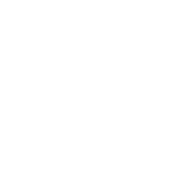 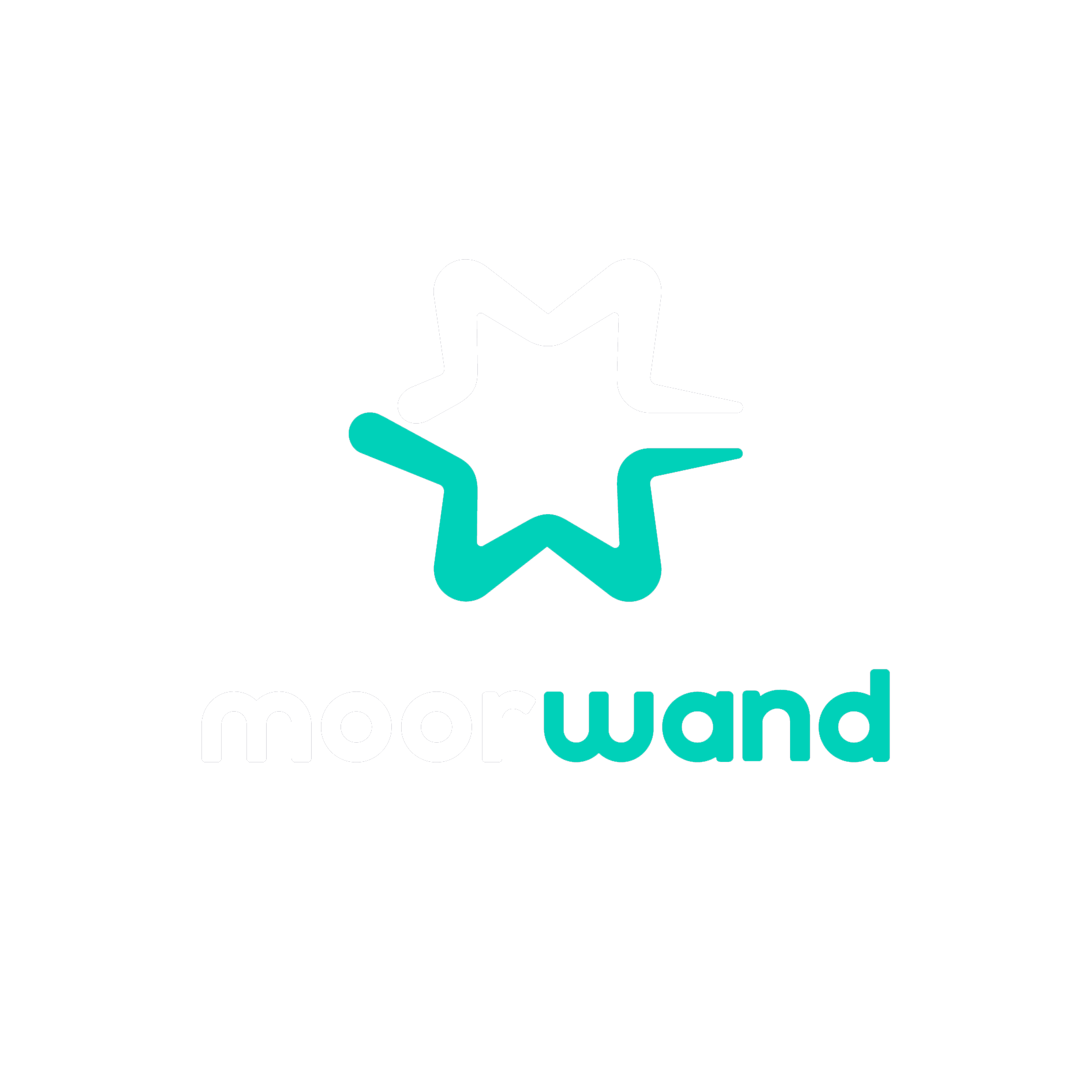 Copyright 2021. W2 Global Data Solutions Ltd.
SERVICES
W2 provides access to 480 services to 100+ clients tailored to solve compliance issues. These services can be grouped by theme:
Global 
eKYC
Data Validation
Access to major credit reference agencies.

ID verification in 160+ countries.
Standardise and populate address automatically to reduce infrastructure burden & improve customer journey.

Cleanse name data to prevent bad data & improve verification flow.
Document Services
Fraud Prevention
Automatic and manual assessment of ID documents globally, including real time facial comparison.

Authentication of utility bills and other proof of address documents.
Assess alternate risk vectors (emails) to increase assurance of ID verification.

Verify the age of customers to ensure compliance with retail regulations.
Global
KYB
AML Services
Access to global eKYB reports.

Identify the financial risk of your clients.
AML assessment of individuals and entities against a variety of global PEP, Sanctions, enforcement and adverse media.

Multiple data providers to match your risk requirements.
Page 2
Copyright 2021. W2 Global Data Solutions Ltd.
SINGLE PLATFORM
W2 WEB PORTAL
W2’s desktop portal is the gateway to a myriad of databases – users can perform real time searches, receiving instant results for investigation, remediation and case management purposes. All searches completed are accessible for review within a full audit trail.
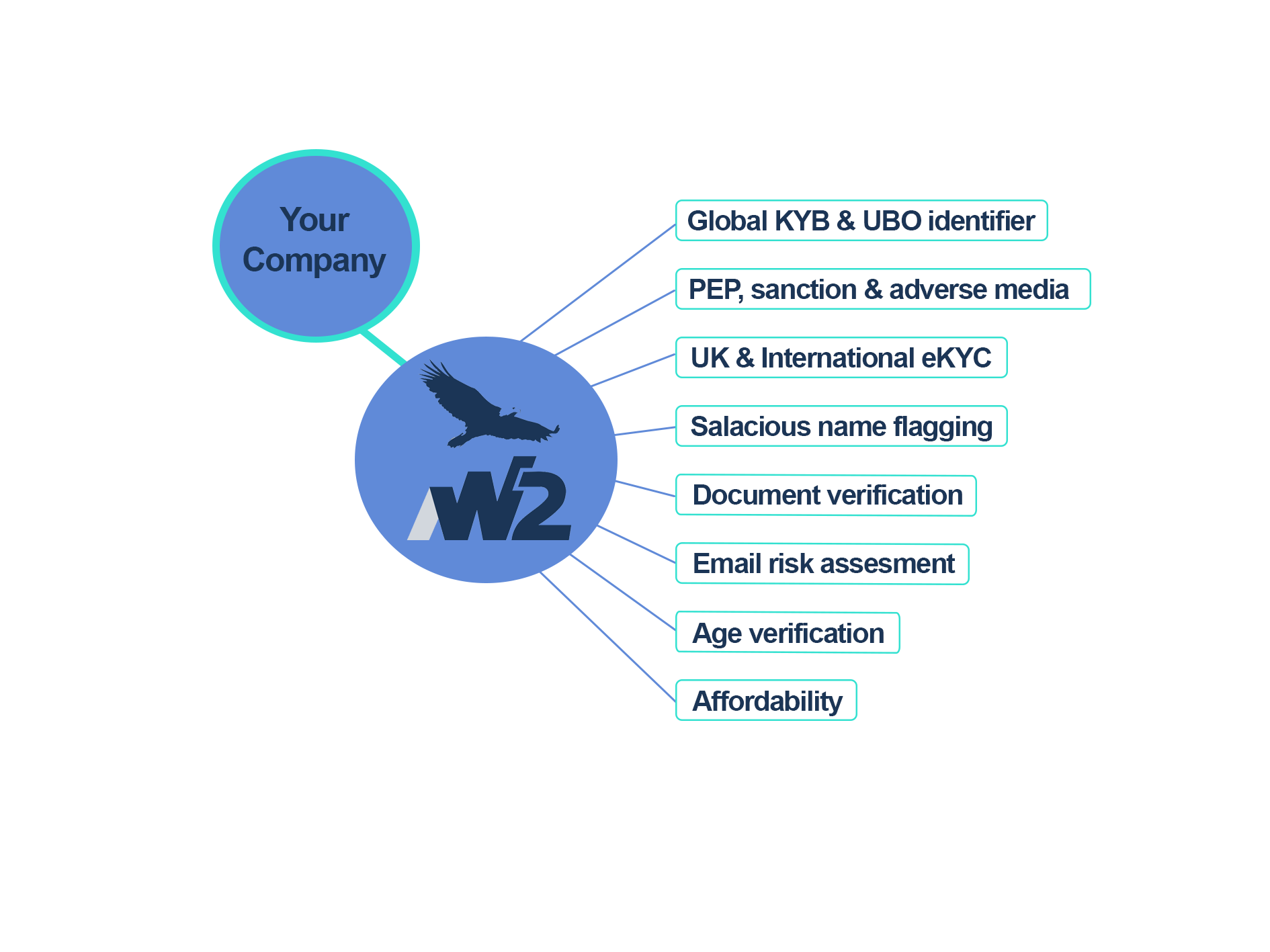 ONGOING MONITORING
Once your customer is onboarded, the W2 monitoring solution performs routine scheduled screening to ensure that the risk to your business has not increased.
Frequency of screening and matching thresholds can be configured based on your own requirements. 
Alerts can be allocated to specific system users. Databases can be segmented into different categories and can be screened against disparate, pre-determined data sources and at different frequencies depending on the risk profiles you apply. 
Full online case management tool for reviewing & remeidating alerts.

All the services you need in one place through one API.
Page 3
Copyright 2022. W2 Global Data Solutions Ltd.
[Speaker Notes: Remove UBO identifier]
W2 MANAGEMENT TEAM
We’re a group of people who want you to succeed.
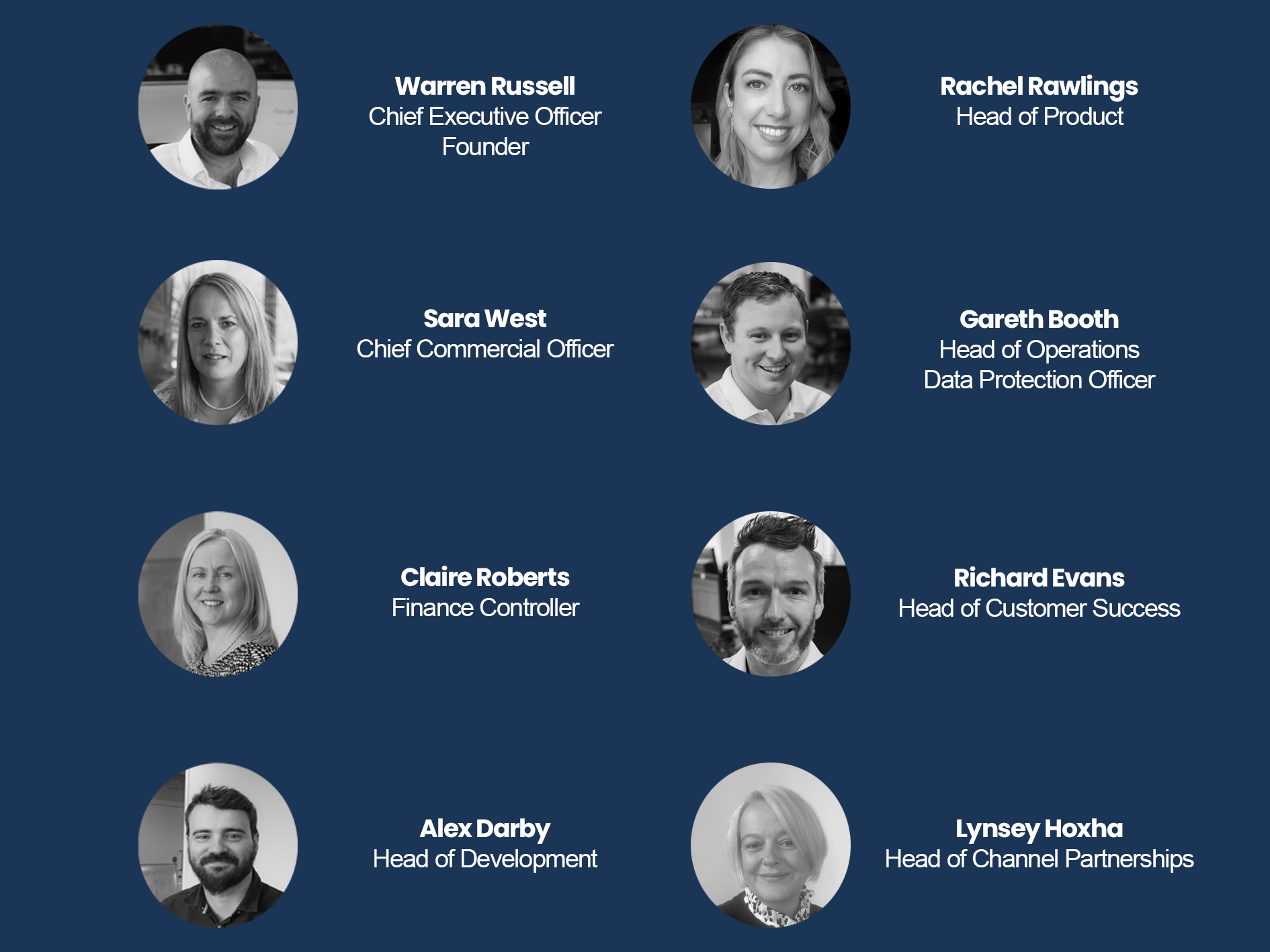 Page 4
Copyright 2022. W2 Global Data Solutions Ltd.
Check Out W2’s Case Studies
OUR CUSTOMER SUCCESS
Foreign exchange/
Currency trading
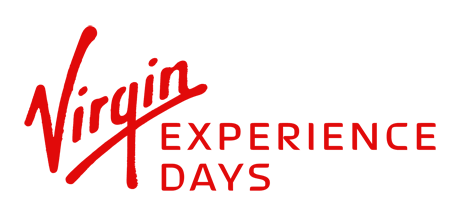 General
Gaming
Payments
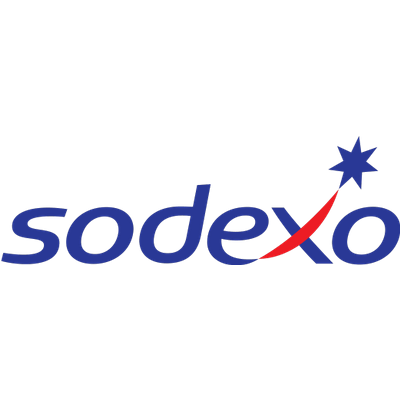 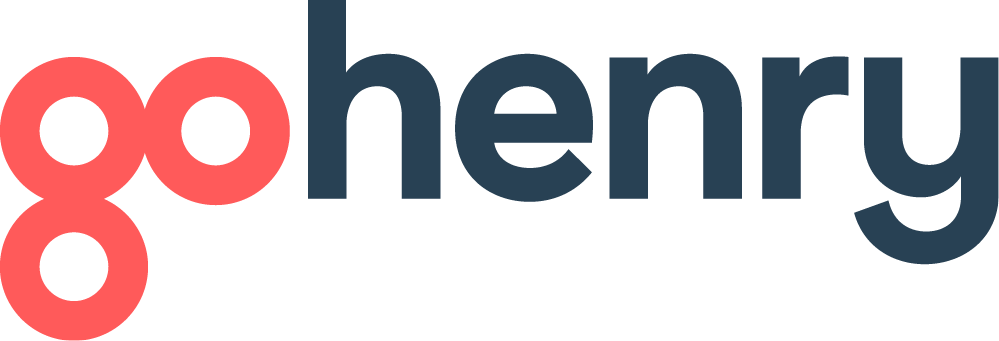 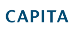 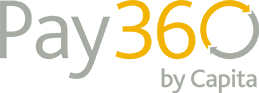 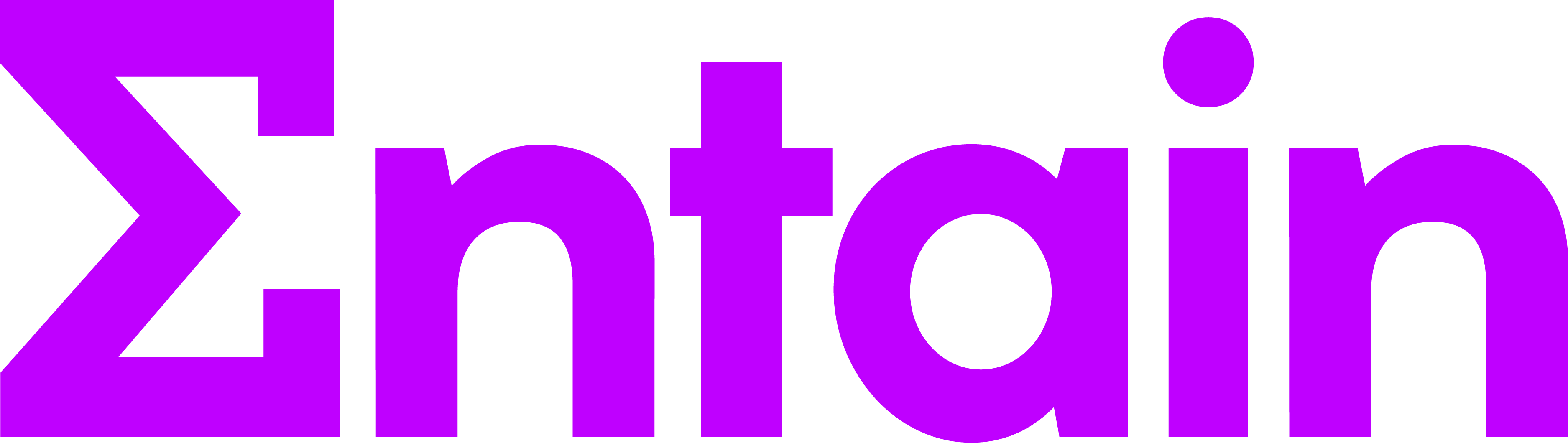 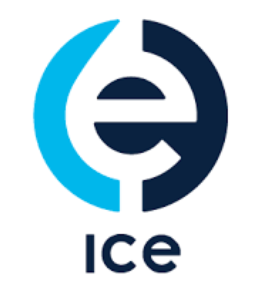 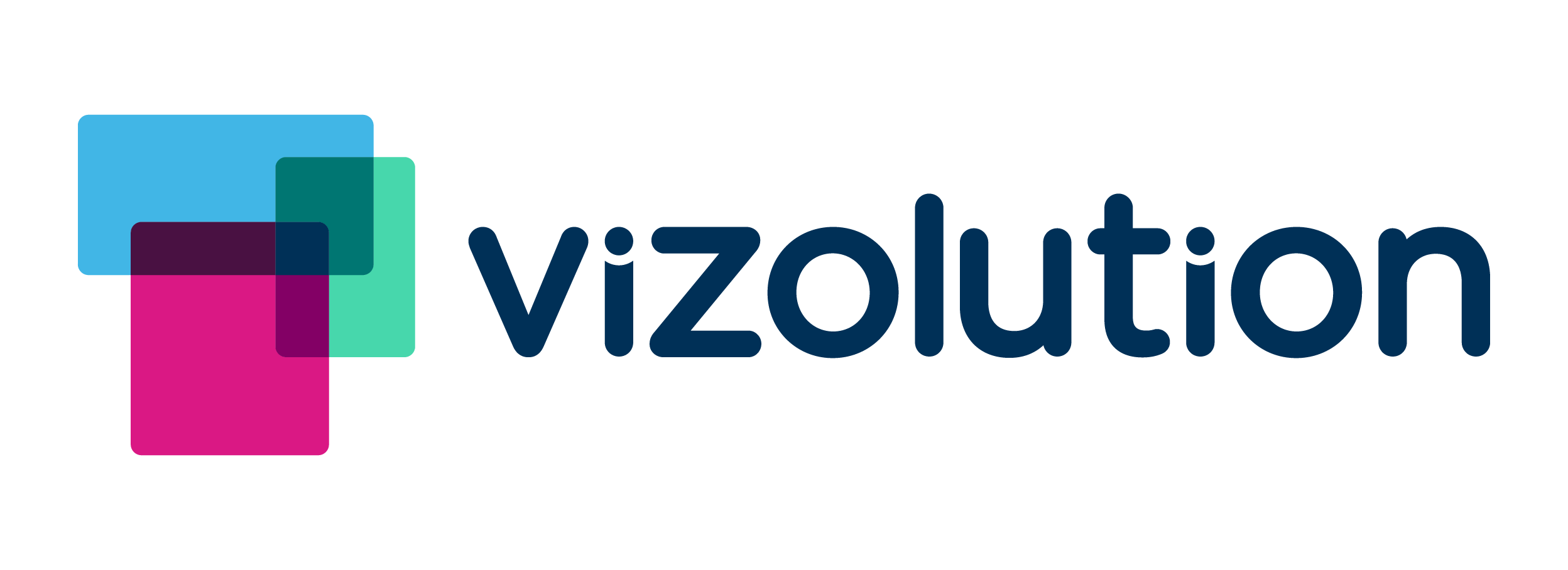 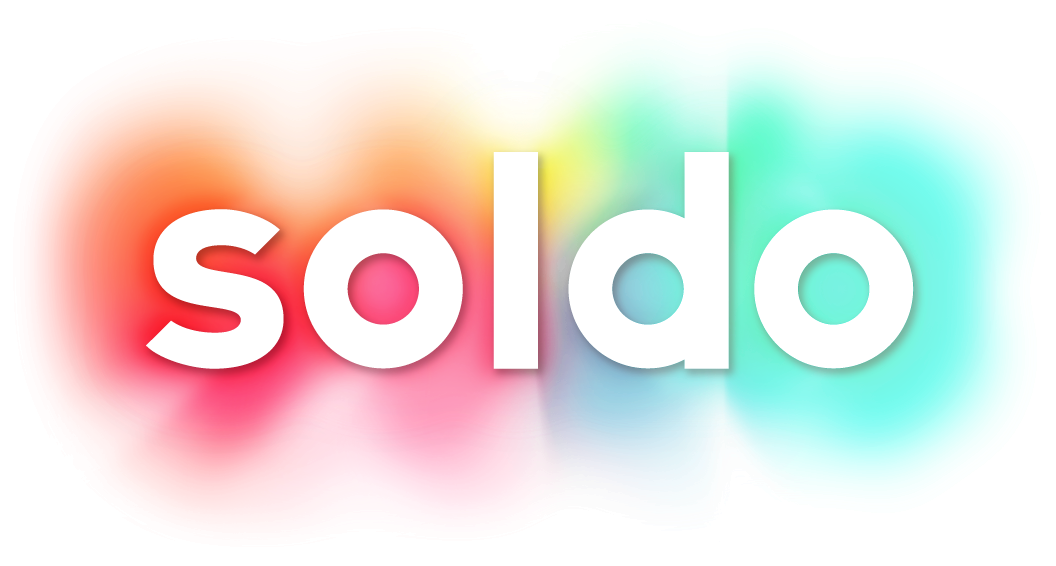 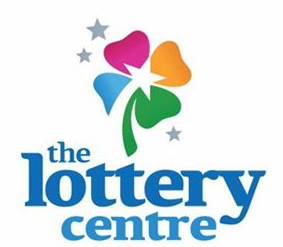 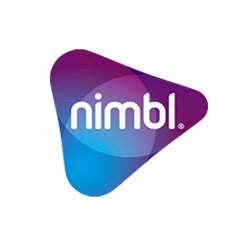 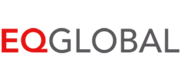 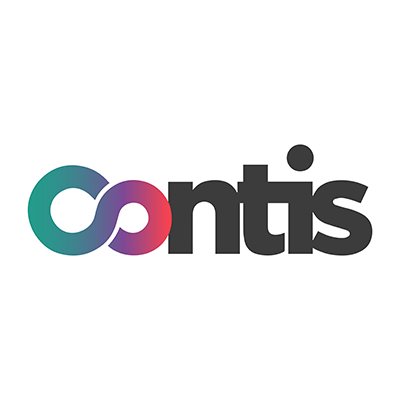 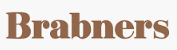 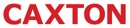 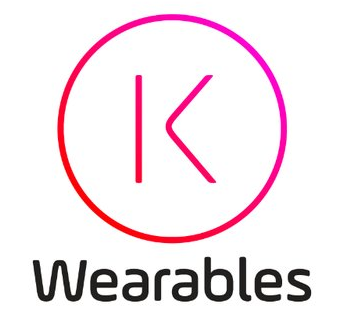 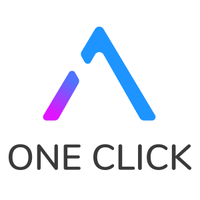 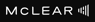 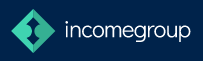 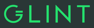 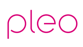 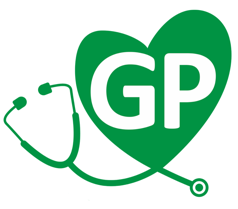 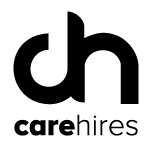 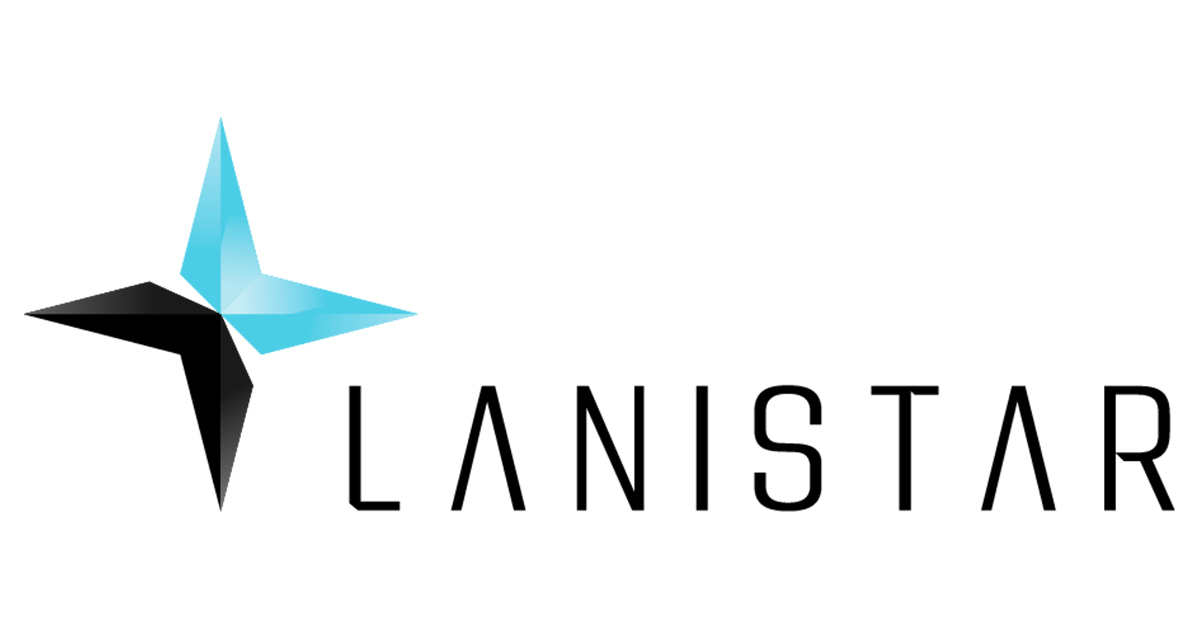 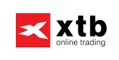 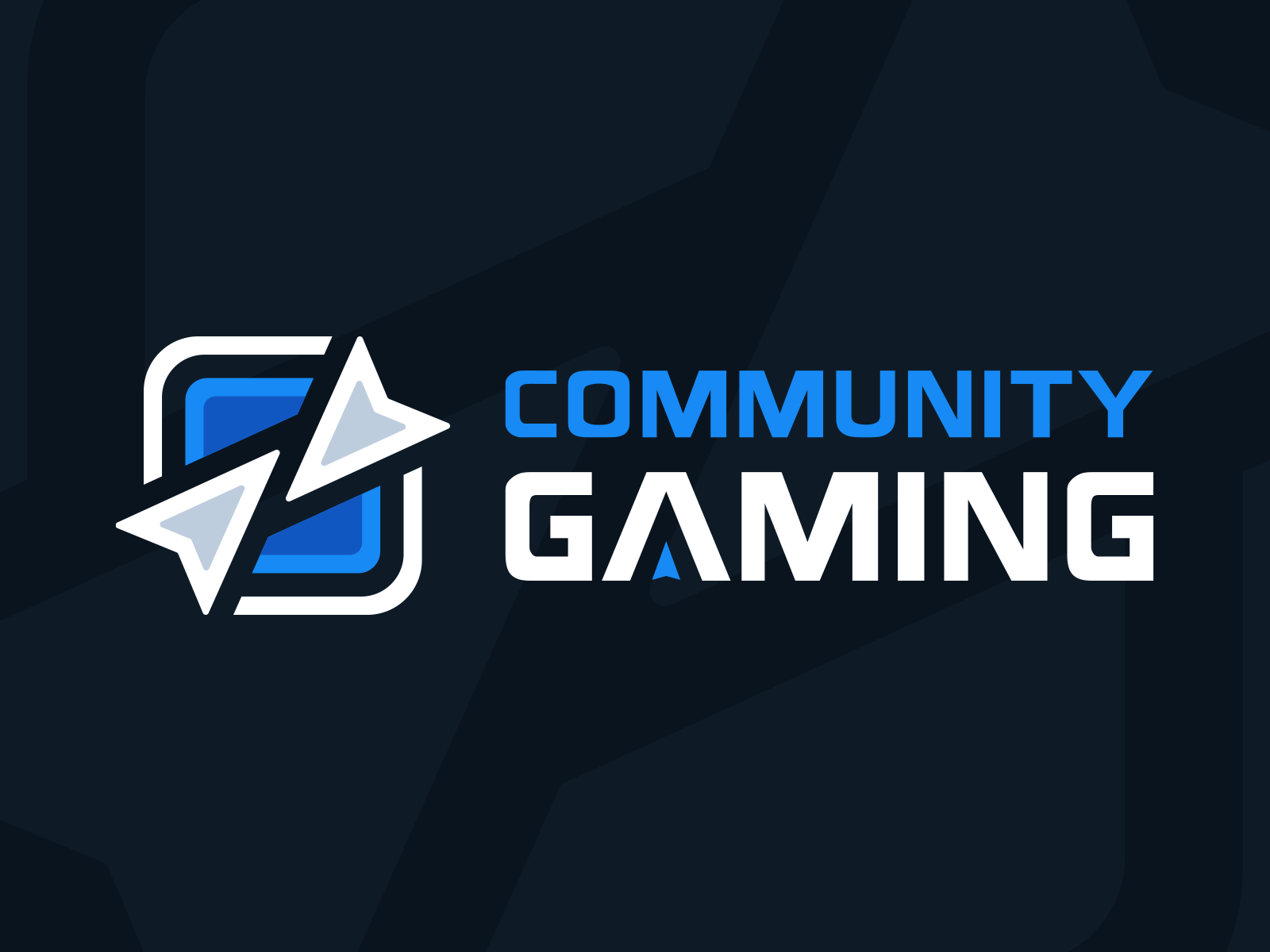 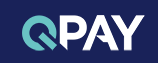 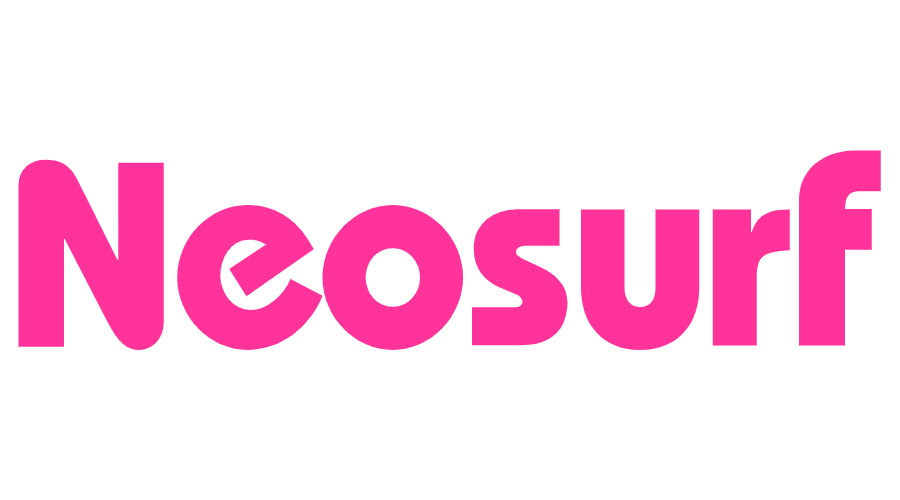 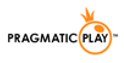 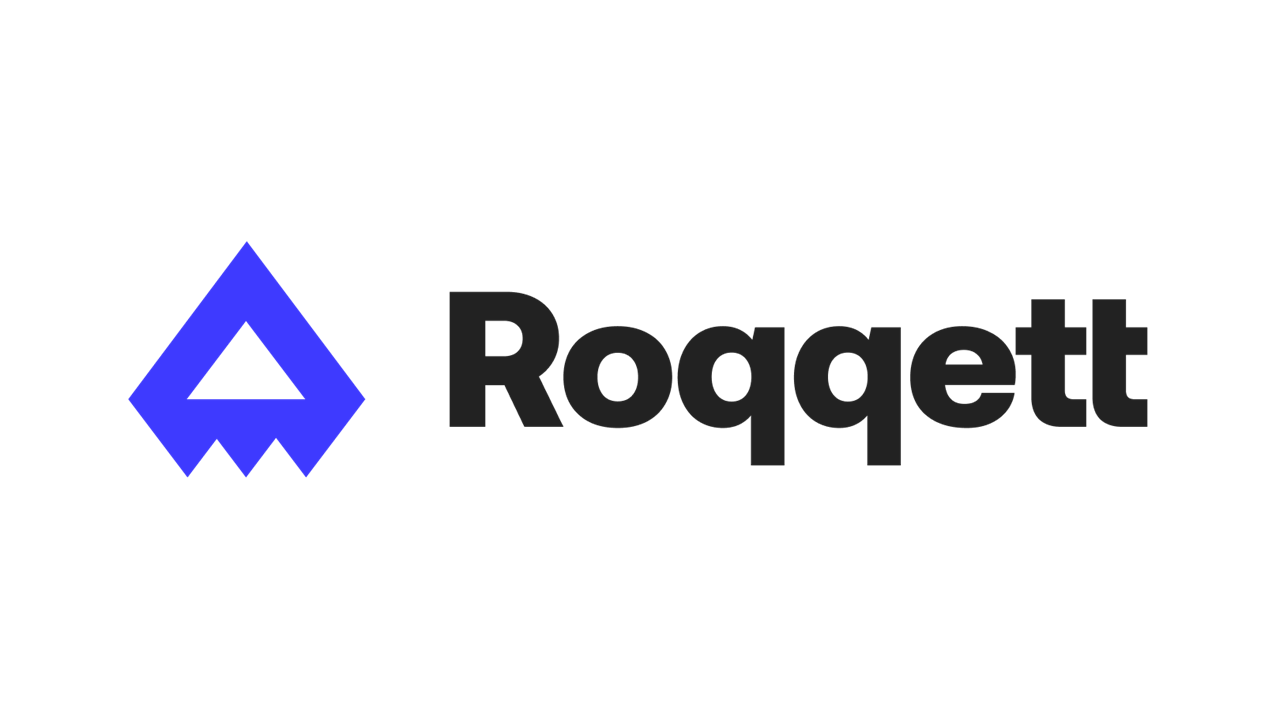 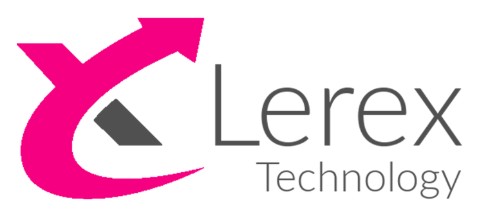 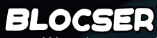 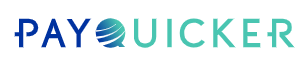 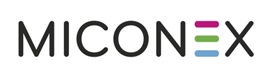 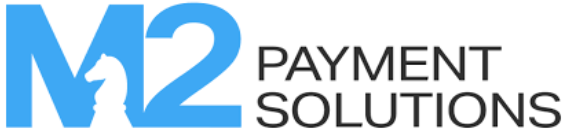 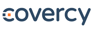 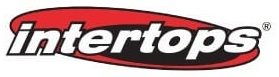 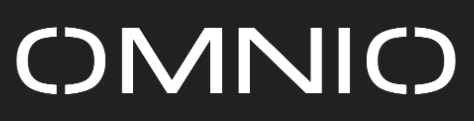 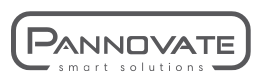 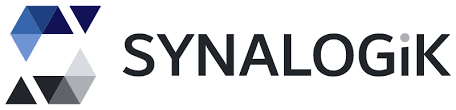 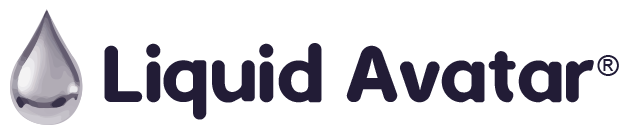 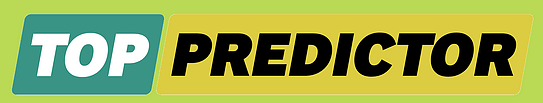 Page 5
Copyright 2022. W2 Global Data Solutions Ltd.
W2 PARTNER NETWORK
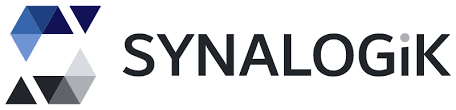 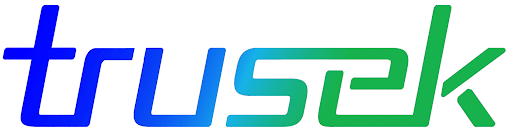 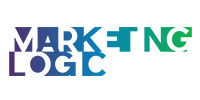 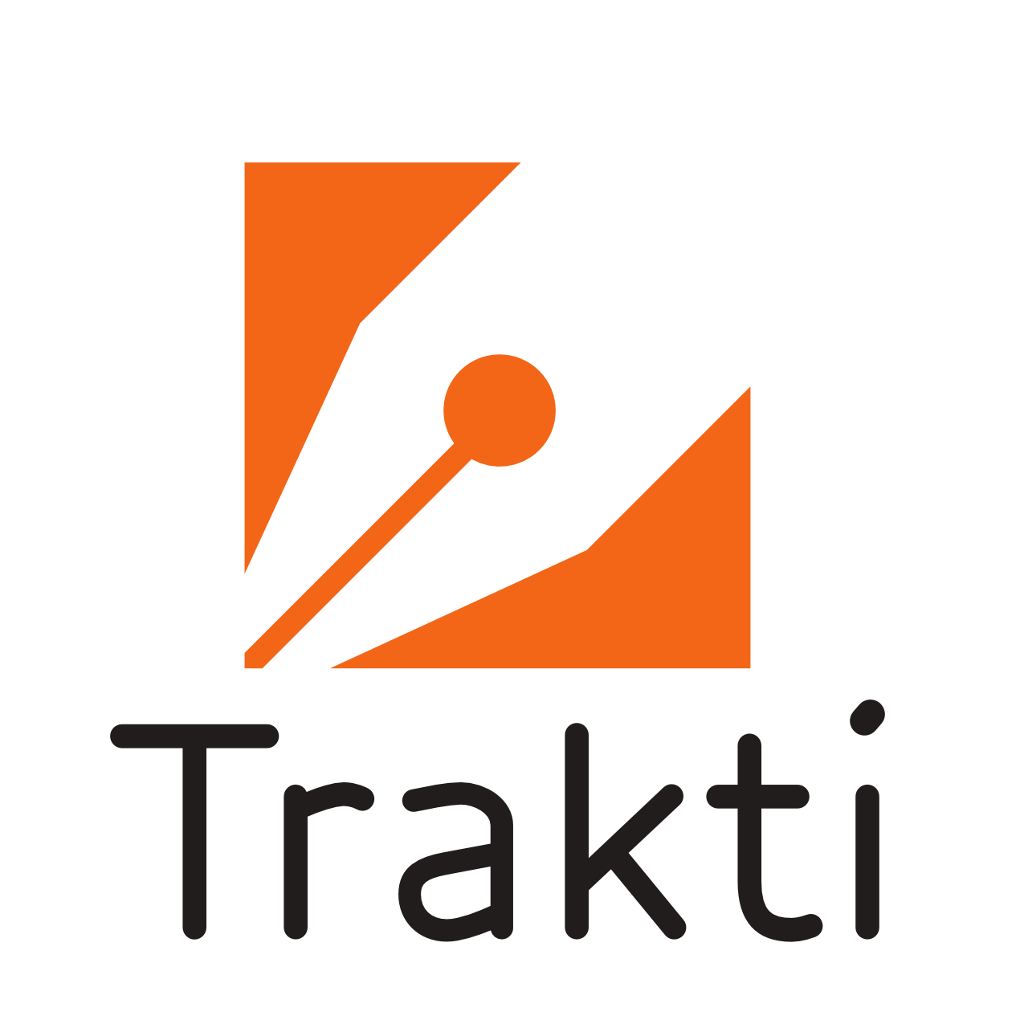 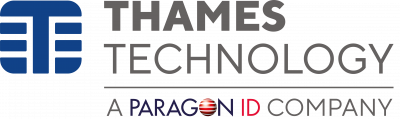 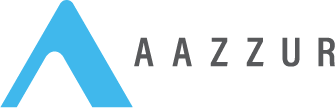 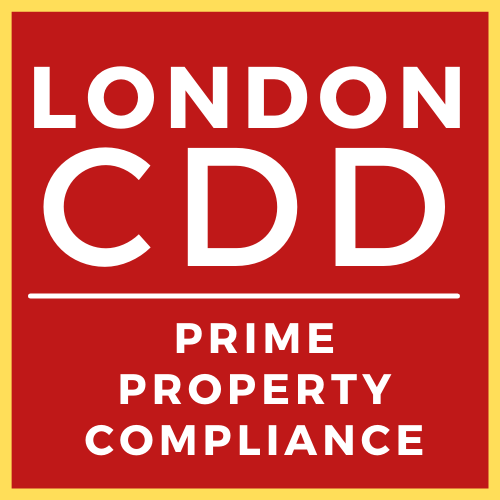 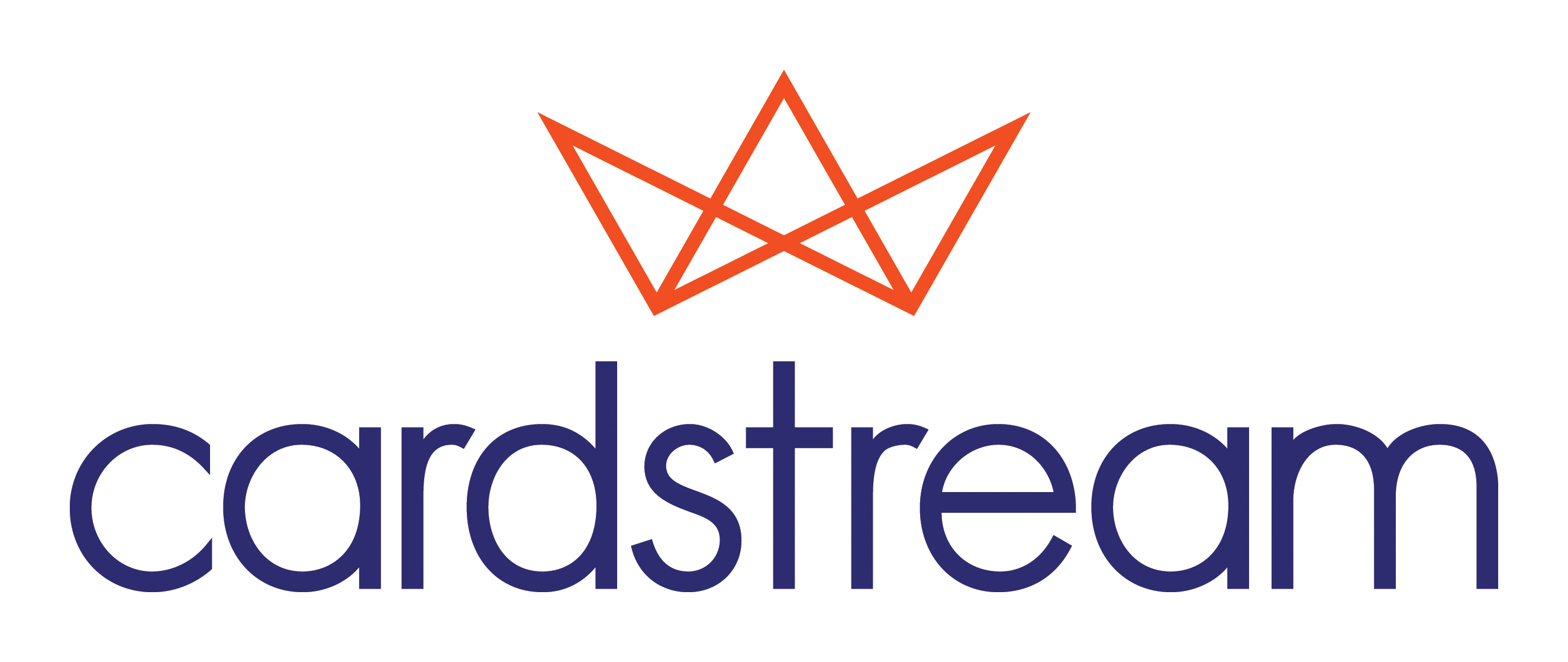 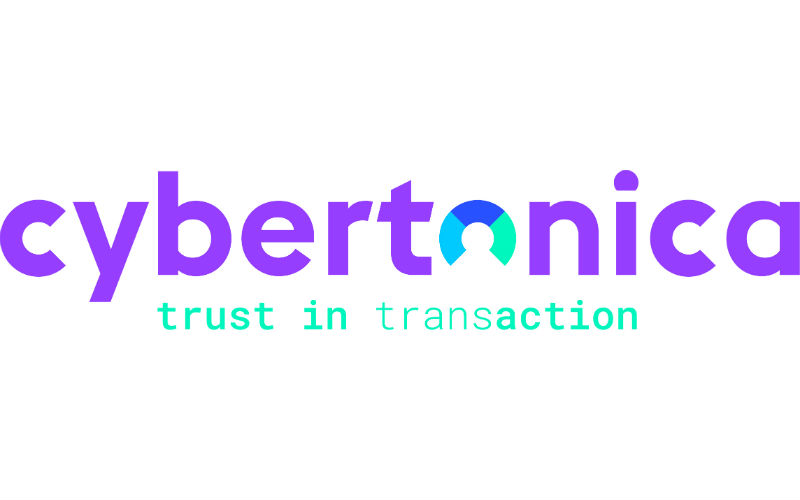 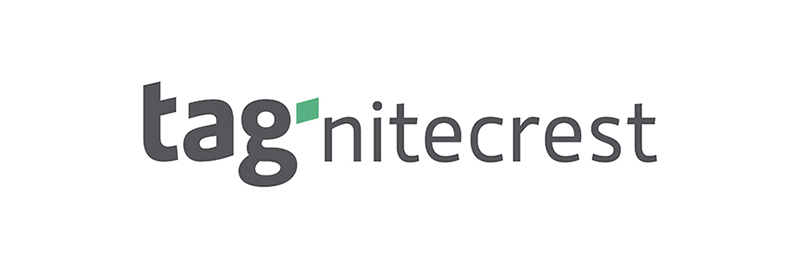 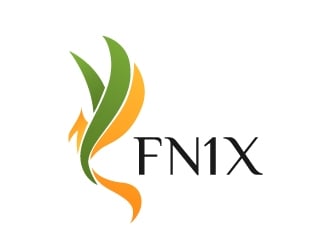 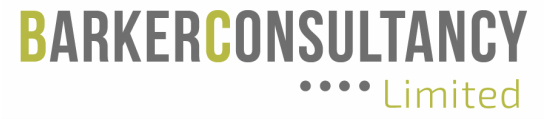 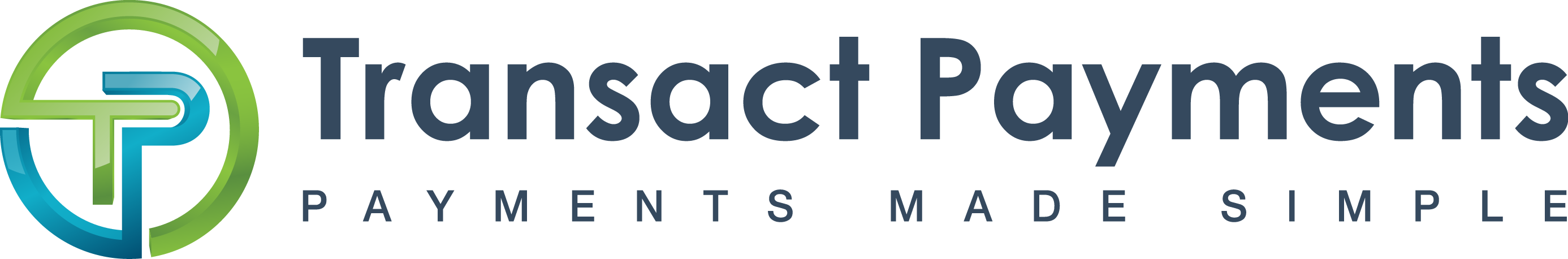 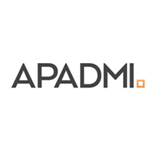 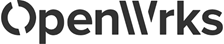 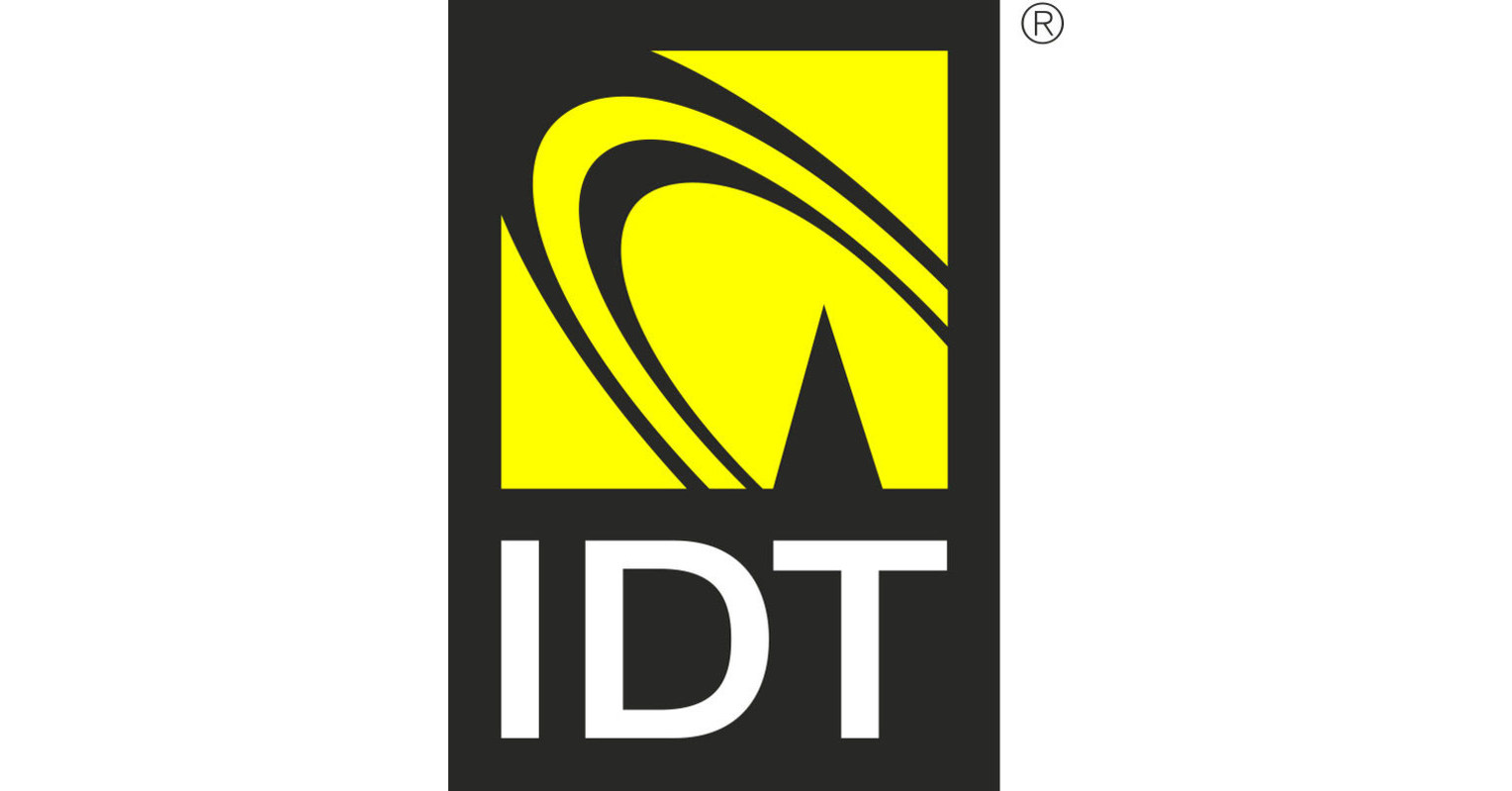 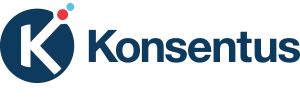 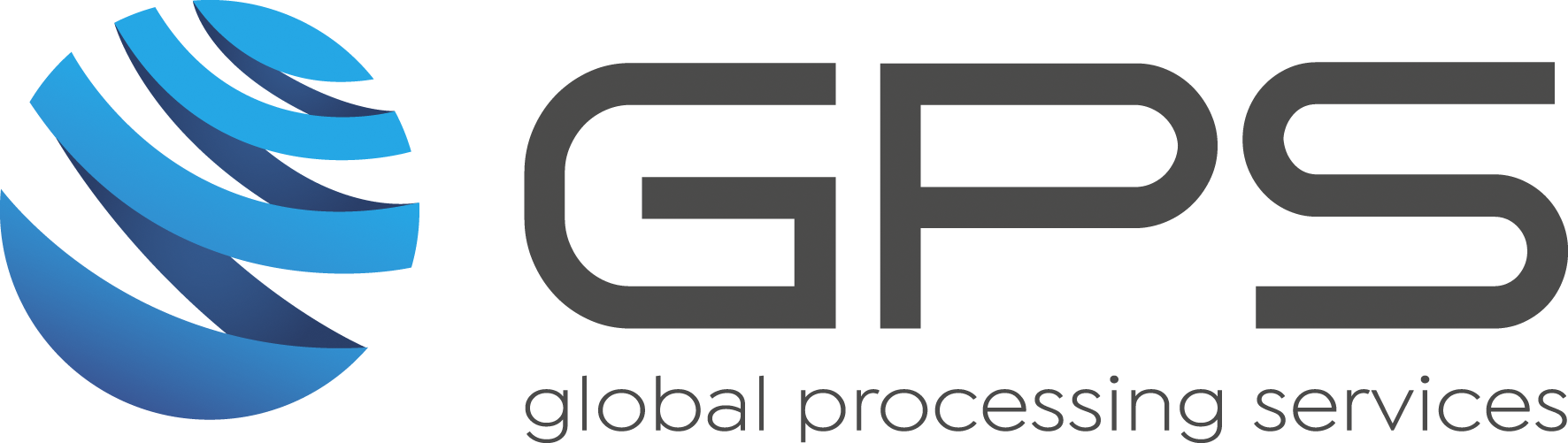 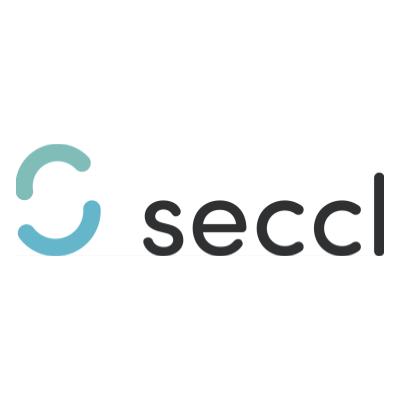 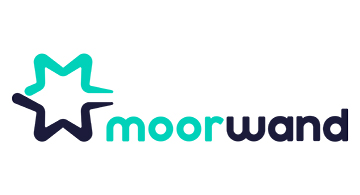 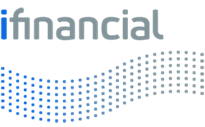 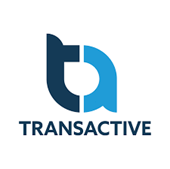 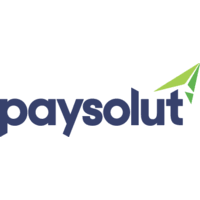 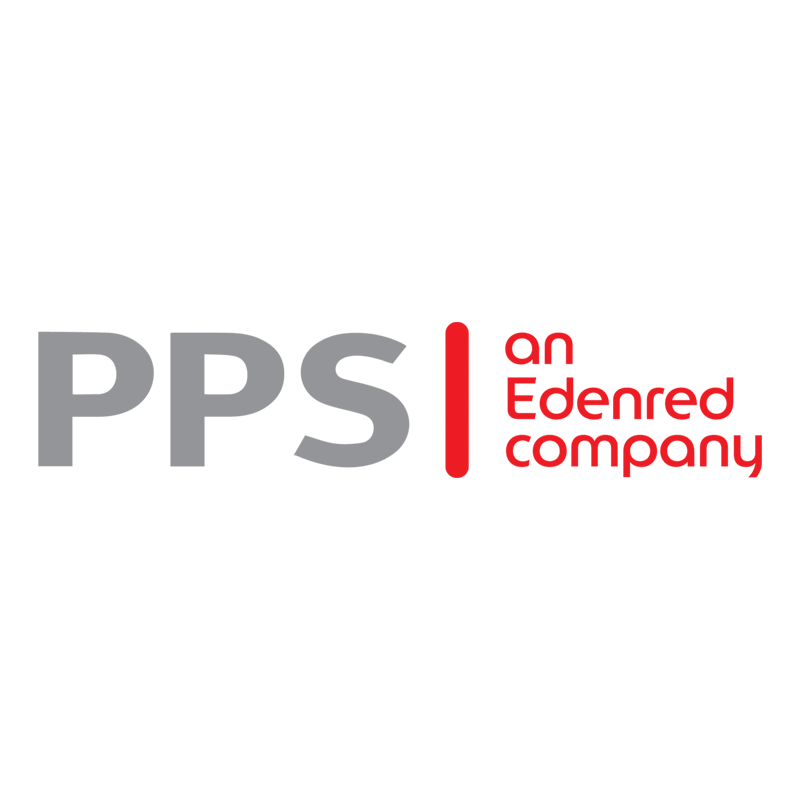 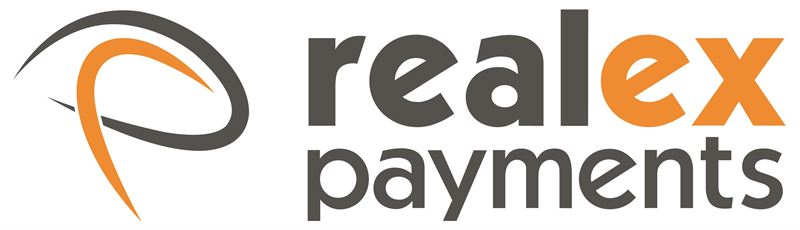 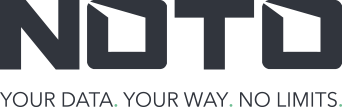 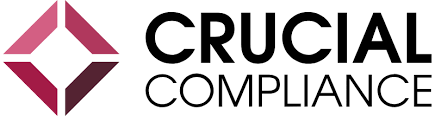 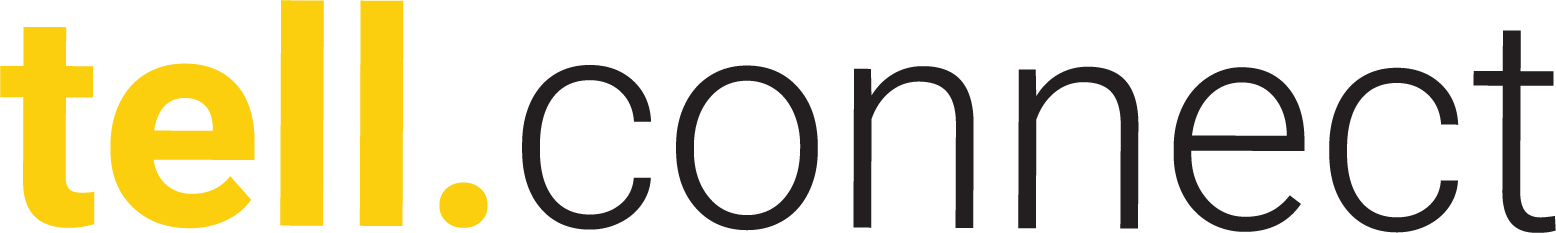 Page 6
Copyright 2022. W2 Global Data Solutions Ltd.
#Simplified
#Regulatory
#KnowYourCustomer
#Payments
#Betting
#KnowYourBusiness
#Real-time
#Platform
#Compliance 
#Anti-MoneyLaundering 
#Seamless
#Proven
#Innovative
#FraudPrevention
#Reliable 
#Trusted
REGTECH ON DEMAND
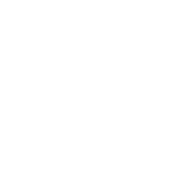 Contact Us:
www.w2globaldata.com
hello@w2globaldata.com
@w2globaldata
Copyright 2021. W2 Global Data Solutions Ltd.